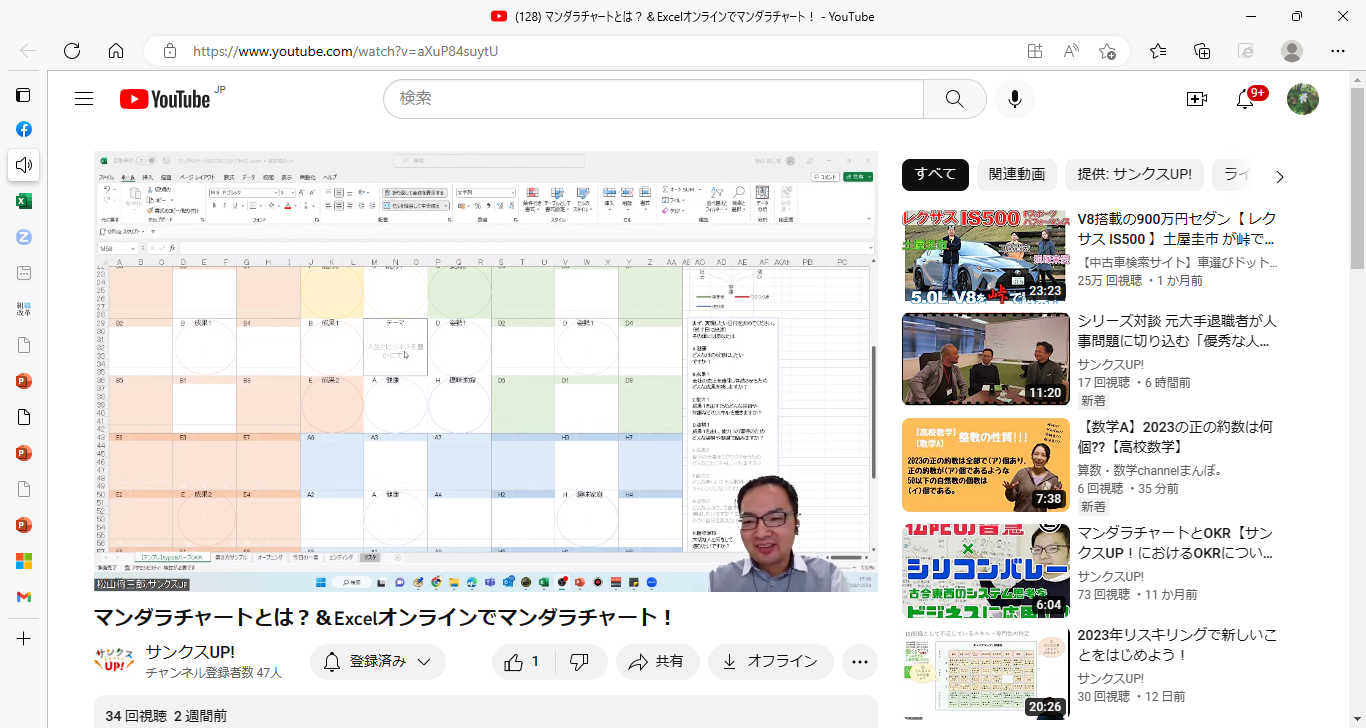 株式会社サンクスUP　松山　将三郎　様
　働くをゲーム化する人事評価制度＆チーム研修の松山将三郎さんを推薦いたします。
先日、松山さんのマンダラチャートのワークショップに参加させて頂きました。
２０２３年は何としても成果を出したいと思って、事前にマンダラ手帳も購入し準備していましたが中々時間が取れず、
手帳にも記入しないまま新年を迎えてしまっておりました。そんな時にタイミングよくワークショップへのお誘いをいただき、
参加させて頂きました。数名のメンバーと一緒に、お互いの目標や実践項目などを発表し合って、ワイワイガヤガヤ
楽しくワークショップが進められました。
参加して感じたことは、お互いの目標や実践項目などを共有するため、参加者同士共通の目標が発見できたり、
そこで共に頑張って行こうというチームワークが生まれるのを実感しました。
企業などチームワークを高めたい組織にはお勧めのワークショップだと確認しましたので、
ここに、（株）サンクスＵＰ 松山将三郎さんを推薦いたします。
令和５年１月１２日　
アクサ生命保険株式会社　
奥原 幹雄